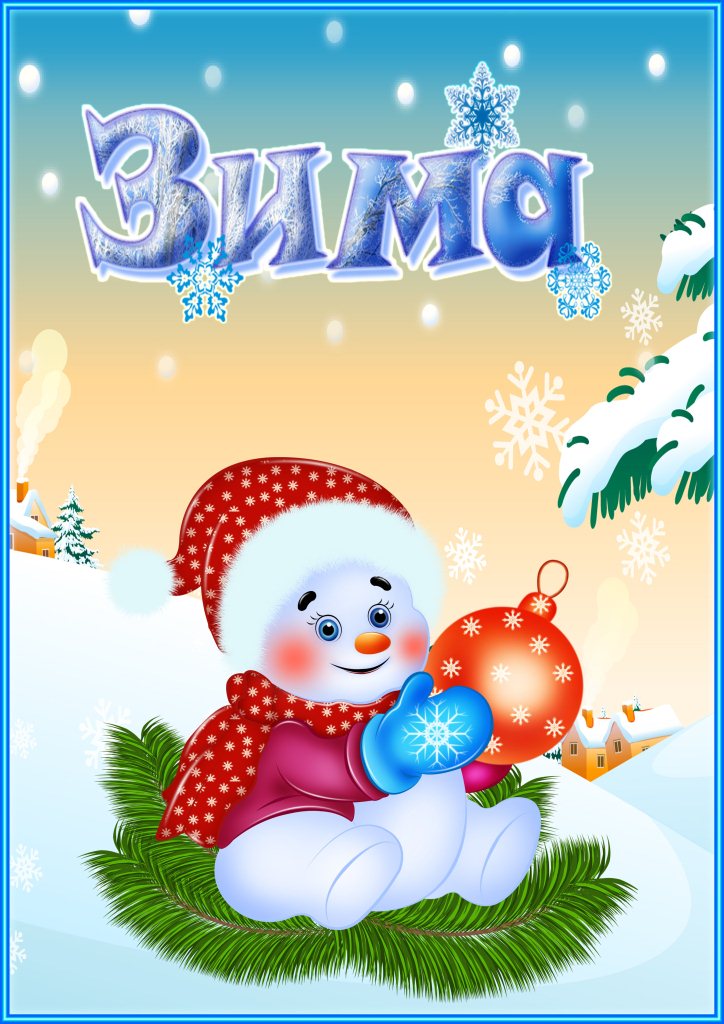 Консультация для родителей 
по развитию речи детей 
«Зимние месяцы»
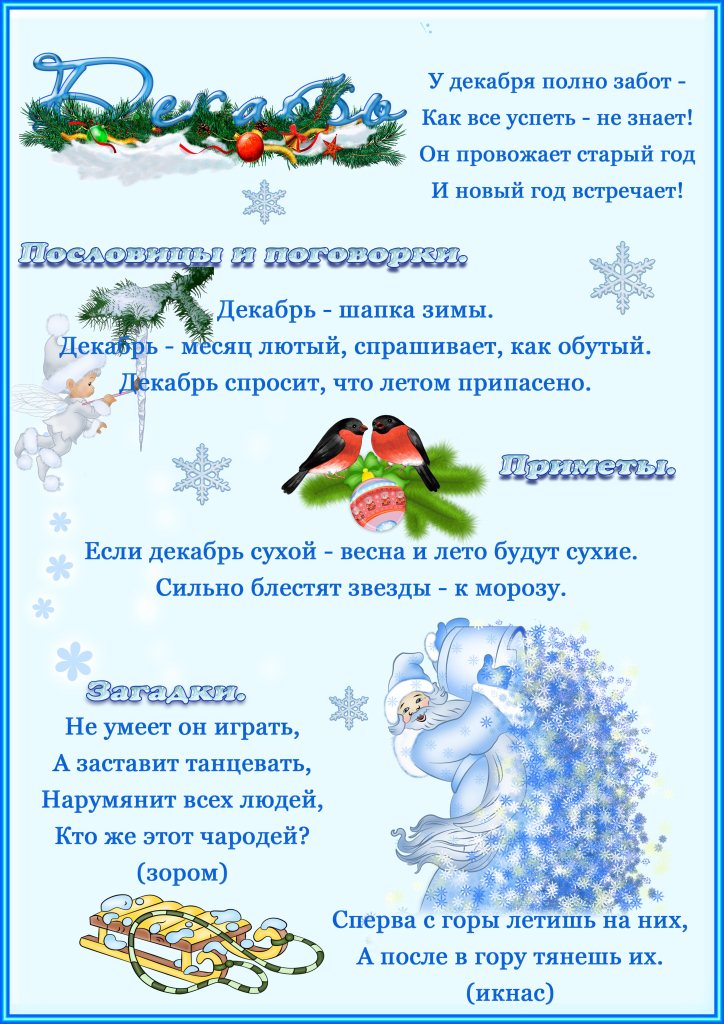 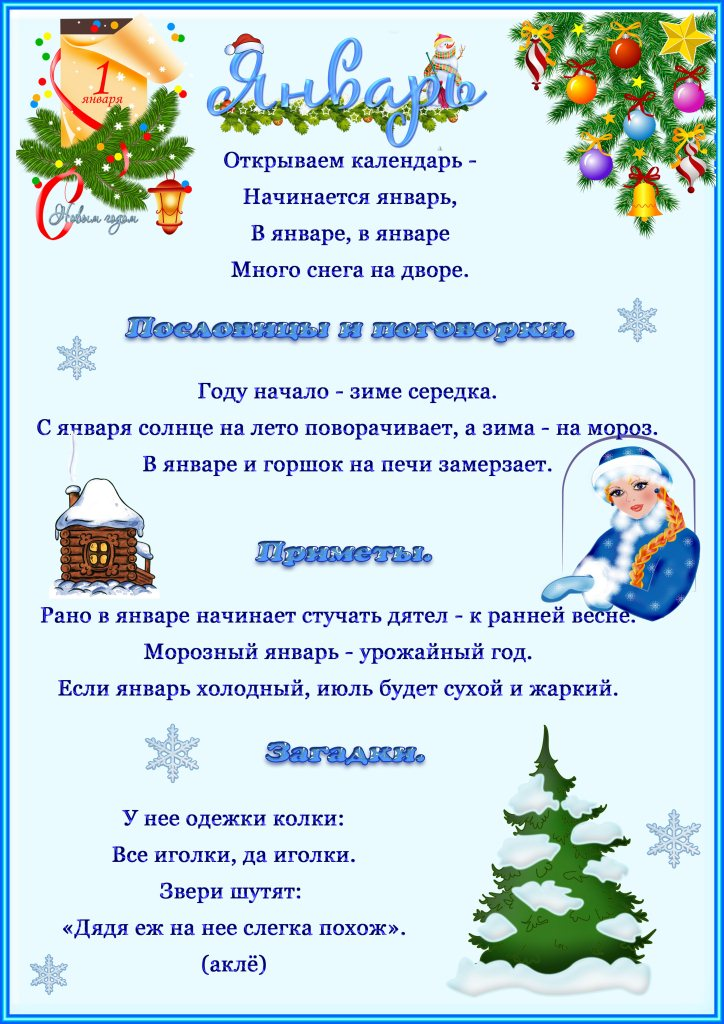 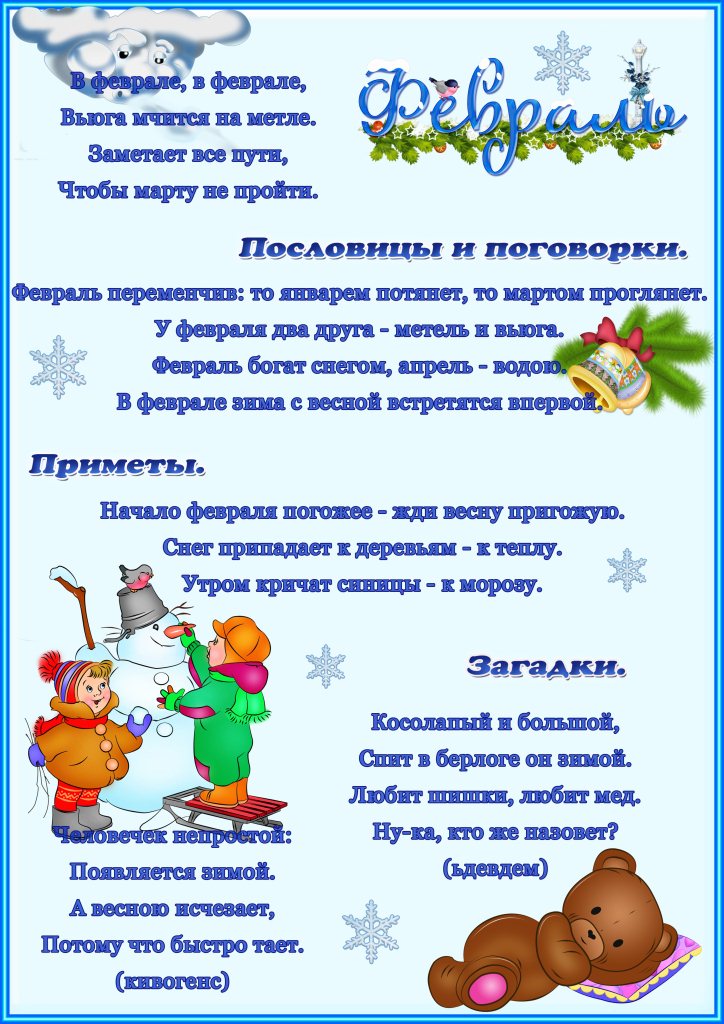